Cara menjadi Perawat Lansia di Jepang
かい　ご　　　はたら
介護で働く 

　　①技能実習　

　　②特定技能

　　③在留資格「介護」
ぎ　のう　じっしゅう
Magang
とく　てい　ぎ　のう
Specified Skill Worker
ざいりゅう　し　かく　　　　かい　ご
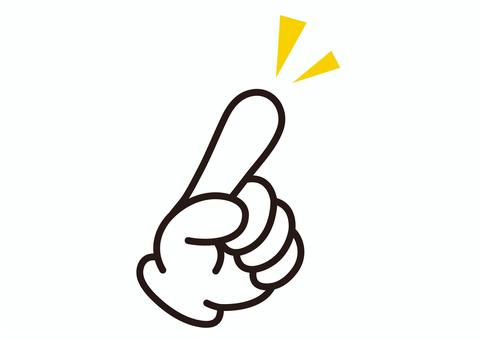 Visa Kaigo
Kelebihan Visa Kaigo
ざいりゅう　し　かく　　　　　かい　　ご　　　　　　　　　　　　　　　　　てん
在留資格「介護」のよい点
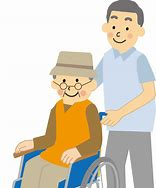 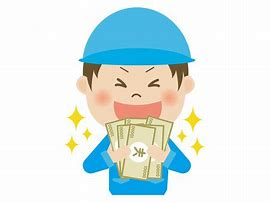 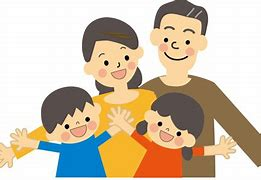 きゅうりょう
給料が

上がる
か  　ぞく
なが
に　 ほん
家族も

一緒に

暮らせる
長く日本で


生活できる
あ
いっ　しょ
せいかつ
く
Gaji lebih besar
Bisa tinggal lama di Jepang
Bisa membawa keluarga
にほん　　　　　　かい　ご　　ふく　　し　　し　　　　　　　　　　　　　はたら
日本で介護福祉士として働く
Caranya
に　ほん
日本
JLPT
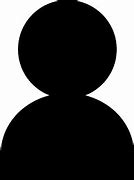 N2
しんせいかい
サンビレッジ

 介護の学校
新生会
かいご 　　がっこう
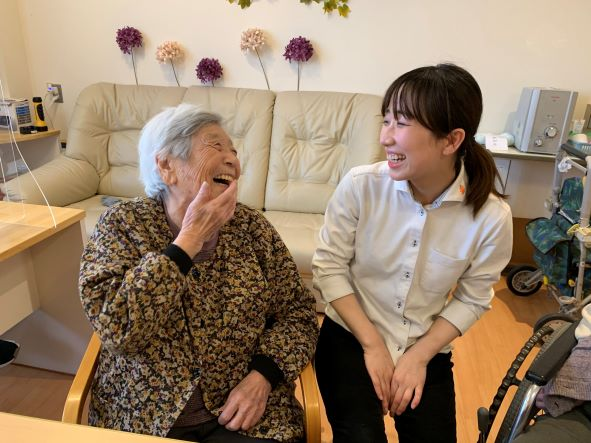 に　ほん　ご　がっこう
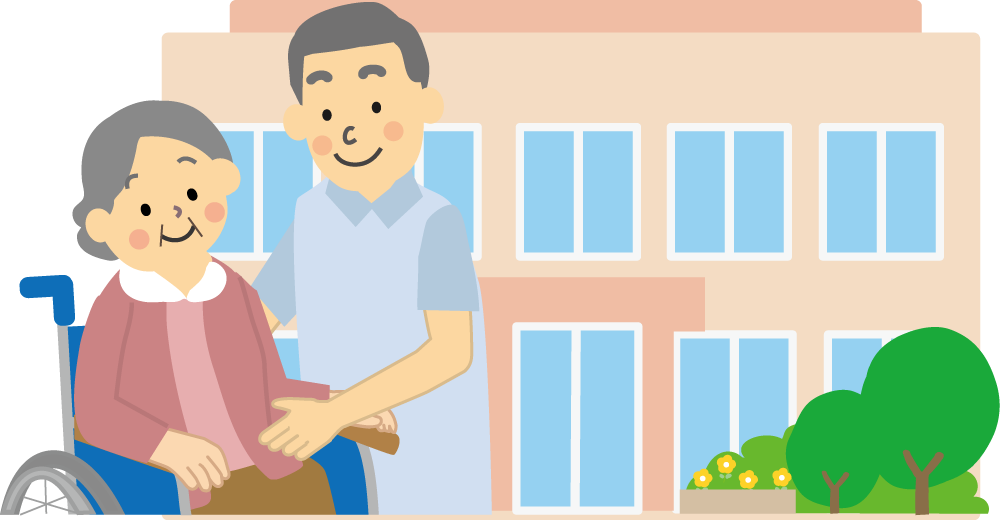 日本語学校
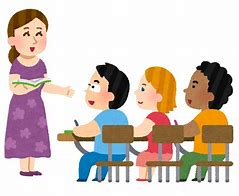 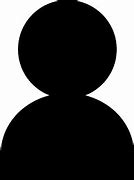 しゅうしょく
N3
N4
就職
２年
Sekolah Kaigo
１年６ヶ月
Bekerja dengan Visa Kaigo
Sekolah Bahasa
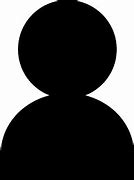 かい　ご　　　　　がっ　こう　　　　　かよ　　　　　　　　　かね
N2
介護の学校に通うお金
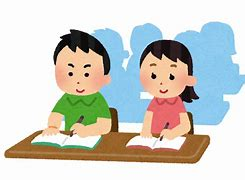 Biaya Sekolah Kaigo
Pinjaman
こうてき　かしつけ　きん
公的貸付金 




施設奨学金
がくひ
し　せつ　しょうがくきん
学費
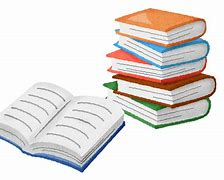 ０
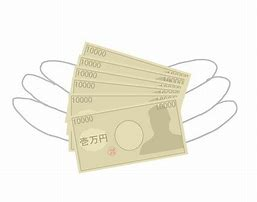 Beasiswa
無料
±Rp 212 juta
GRATIS
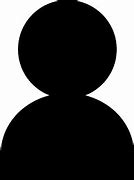 に　ほん　　ご　　　　　がっ　こう　　　　　　　　　かね
N3
日本語の学校のお金
N4
Biaya Sekolah Bahasa Jepang
Beasiswa
しょう　がく　　きん
ほ　　じょ　きん
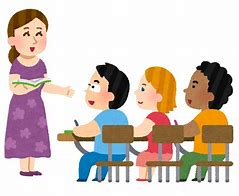 補助金＆奨学金



貸付金
Pinjaman
じゅぎょうりょう
授業料
かし　つけ　きん
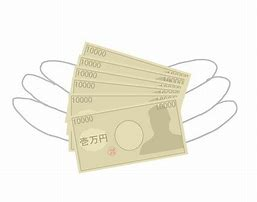 ０
±Rp 105 juta
無料
GRATIS
１
に　ほん　　　　　せい　かつ　　　　　　　　　　　　かね
日本で生活するお金（　　ヶ月）
しゅうにゅう
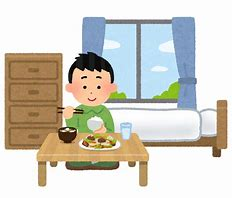 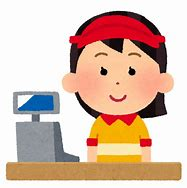 アルバイト収入
±Rp 12 Juta
Part Time

+

Bonus＊
せい　かつ　ひ
生活費
しょう がく きん
奨学金＊
±Rp 3 Juta
Biaya Hidup di Jepang
tiap bulan
±Rp 15 Juta
±Rp 10 Juta
Masih Sisa
±Rp 5 Juta
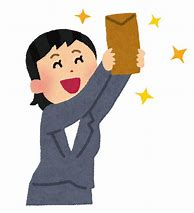 きゅうりょう　　　ちが
Perbedaan Gaji
給料の違い
はじ　　　　　　　　きゅうりょう               しょう　よ　いち　ねん
初めの給料　　賞与一年
　(1ヶ月）
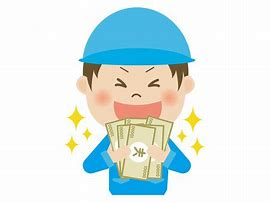 Bonus/Tahun
ぎ　のう
技能


実習生
Magang
2
±Rp 17 Juta
じっしゅうせい
Specified Skill Worker
ざいりゅうしかく
在留資格

「介護」
４
±Rp 23 Juta
かい　ご
Visa Kaigo
ざいりゅう　し　　かく　　　　　かい　ご
Visa Kaigo
在留資格「介護」
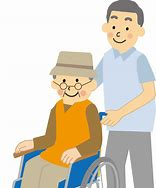 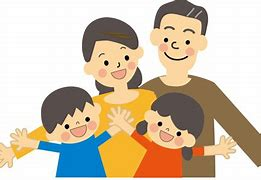 Ingin tinggal Bersama keluarga di Jepang
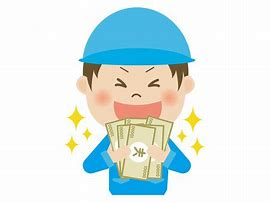 あんてい
か  ぞく     いっ　しょ
なが　　　 に ほん
家族も一緒に

暮らしたい
安定した

給料がほしい
長く日本で

生活したい
く
せいかつ
きゅうりょう
Gaji stabil yang terjamin
Bisa tinggal dalam jangka waktu lama di Jepang
きょう　み　　　　　　　　　　　　ひと
興味がある人


先生に相談してください
せんせい　　　　　そう　だん
Segera konsultasikan dengan guru kalian
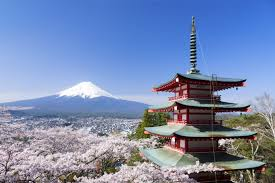 に 　　ほん
日本で
会いましょう
あ
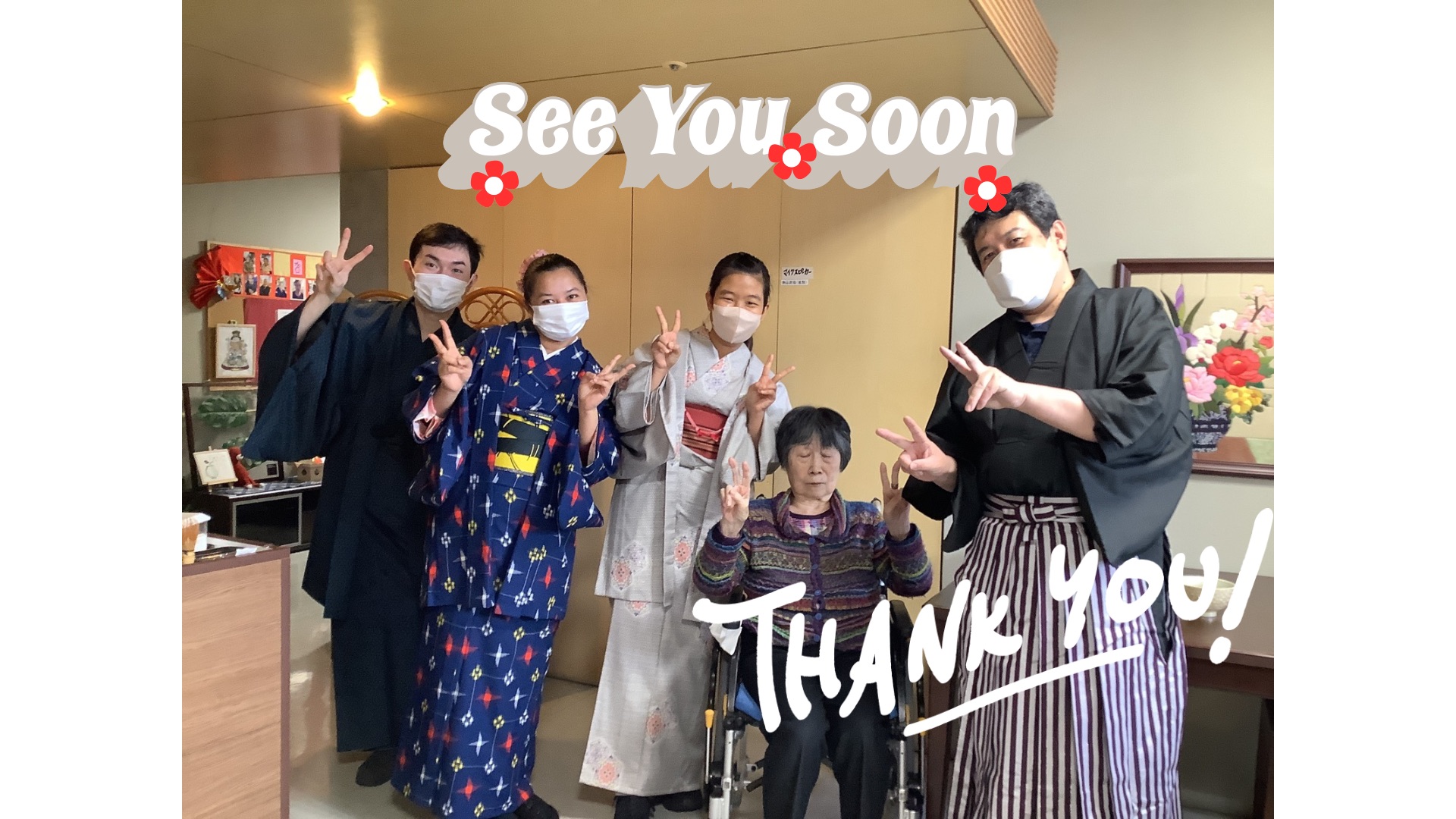